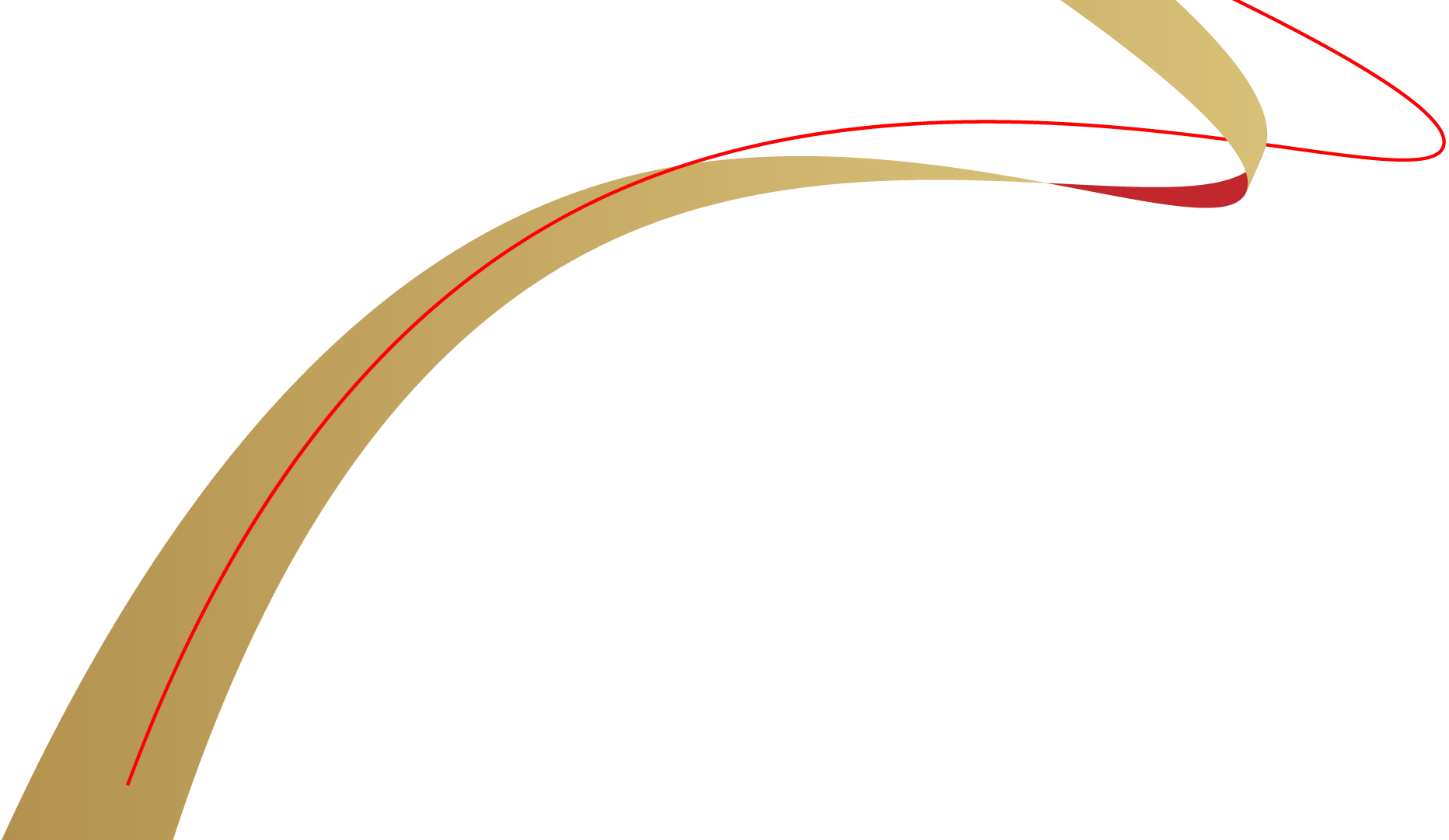 Августовское совещание работников образования Октябрьского района
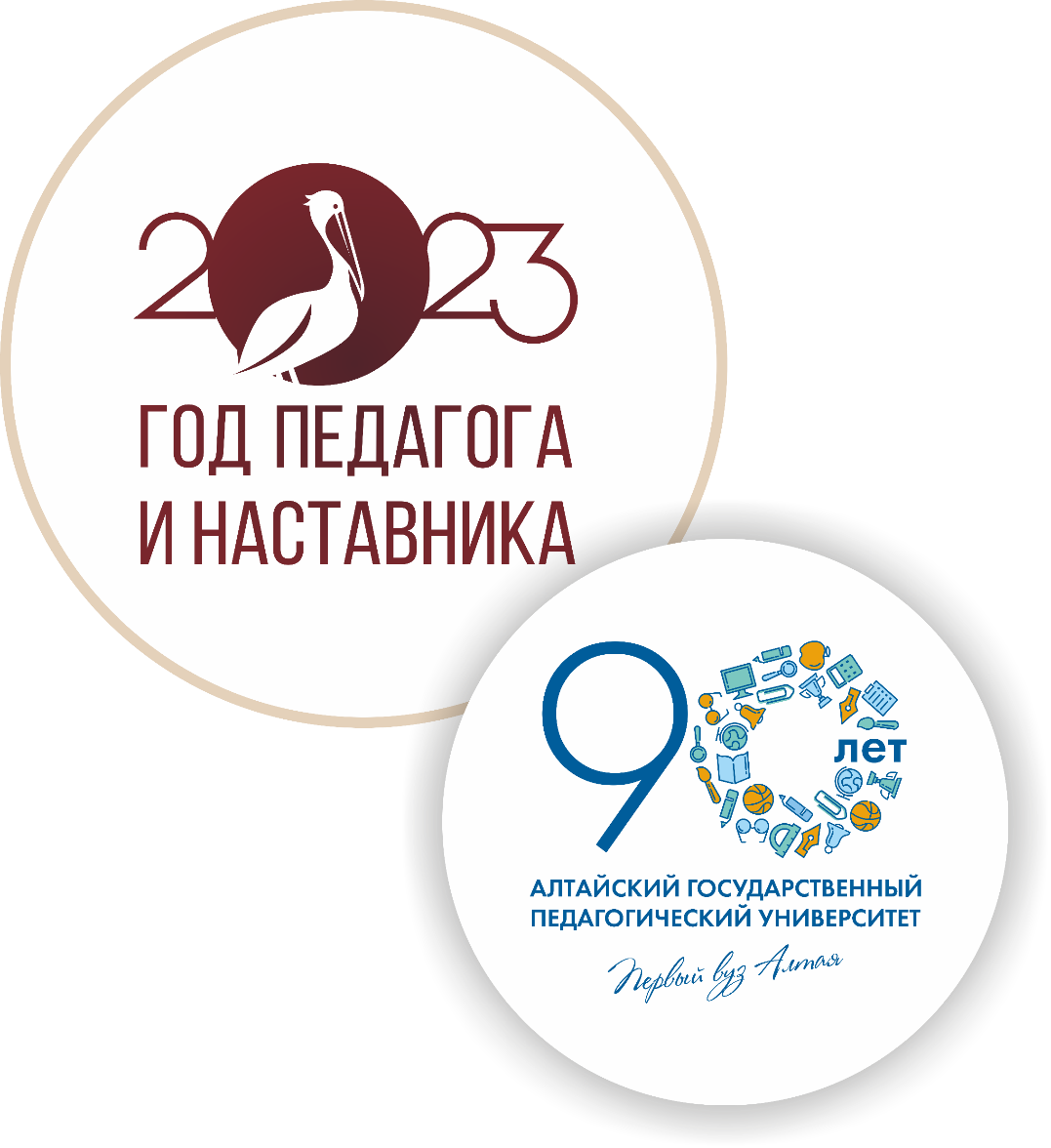 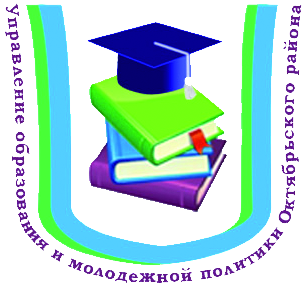 МУНИЦИПАЛЬНАЯ СИСТЕМА ОБРАЗОВАНИЯ: НОВЫЕ ВЫЗОВЫ, НОВЫЕ ТРЕБОВАНИЯ, 
НОВАЯ ОТВЕТСТВЕННОСТЬ
пгт. Октябрьское, 22 августа 2023
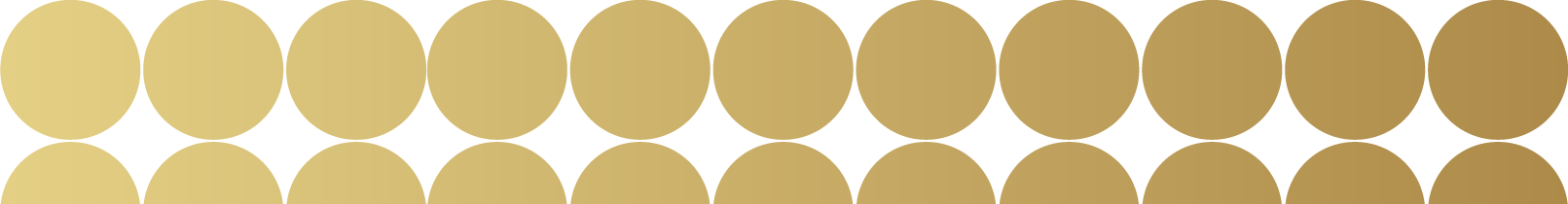 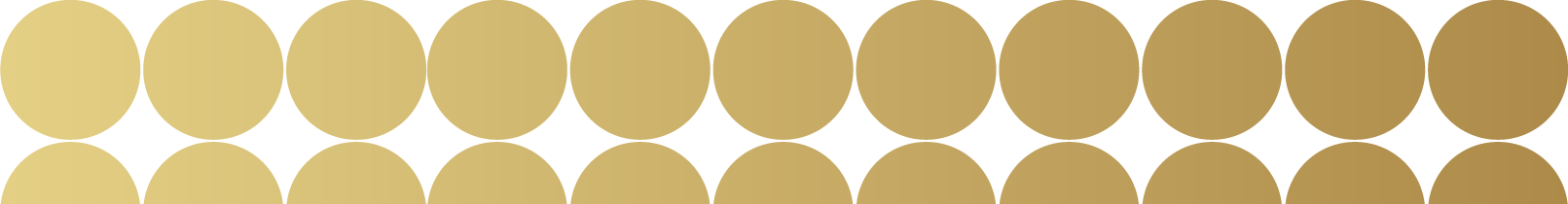 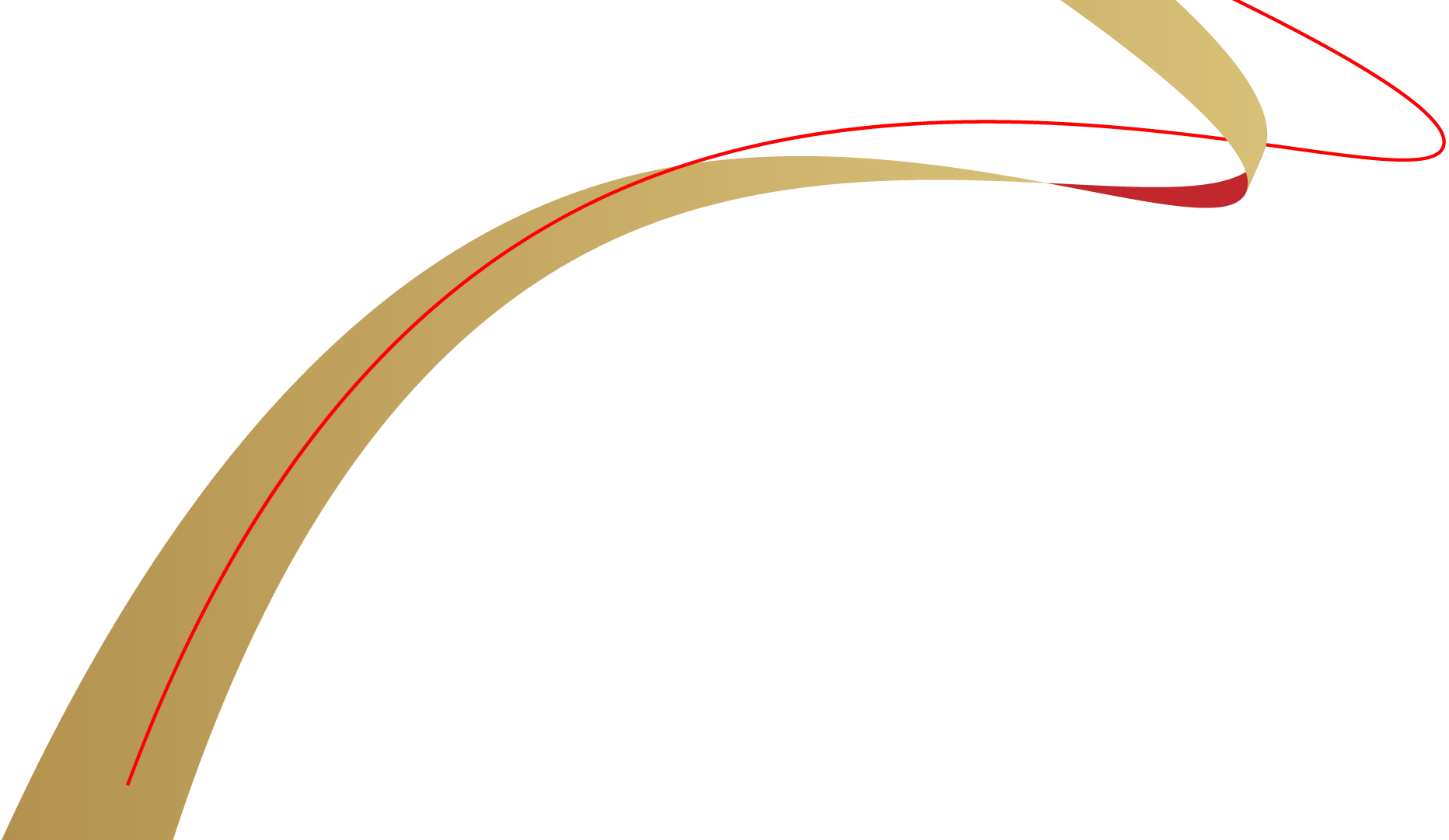 Августовское совещание работников образования Октябрьского района
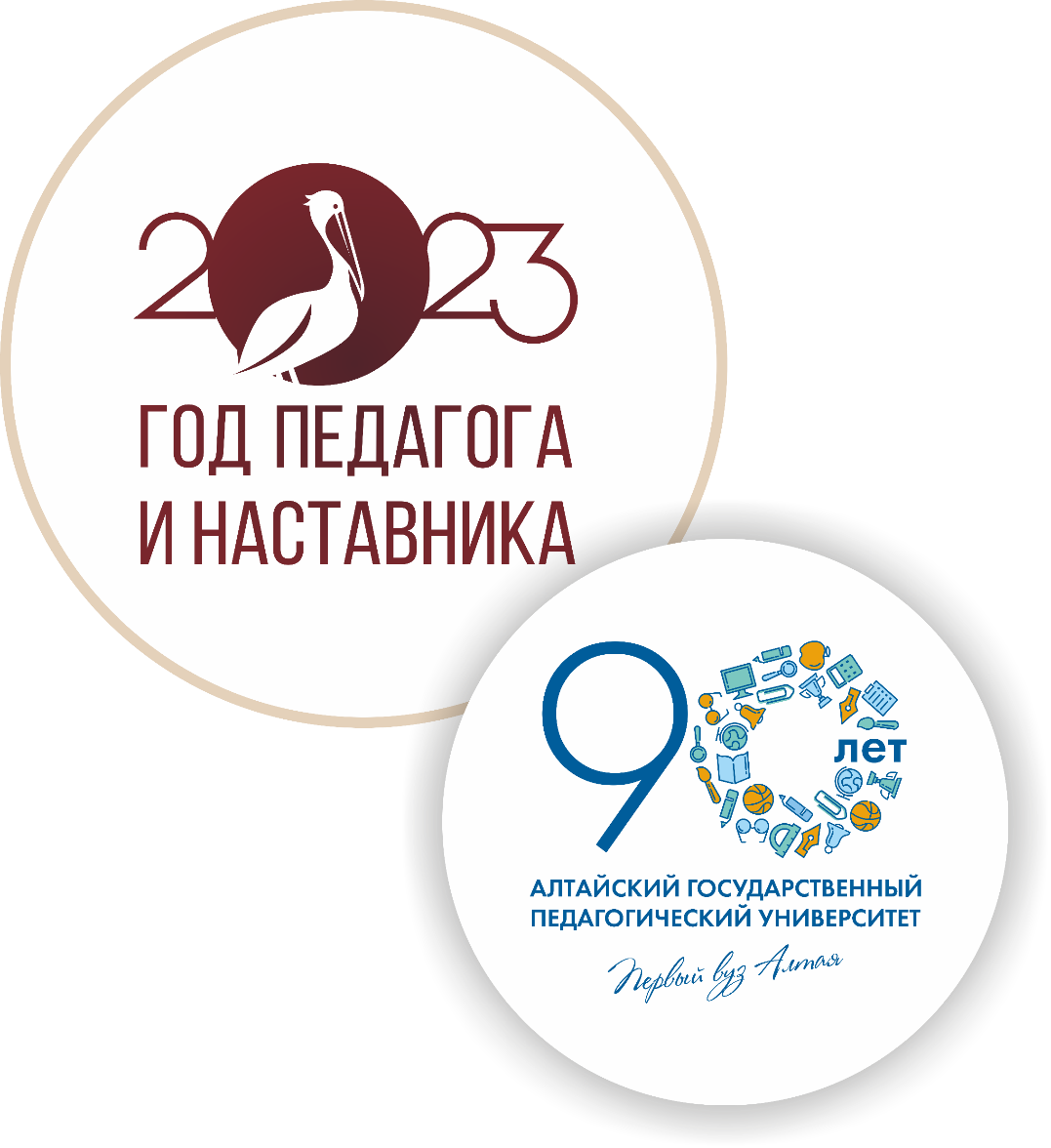 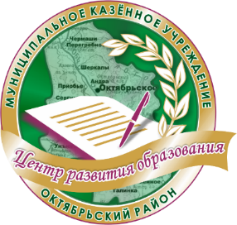 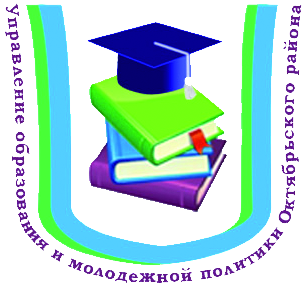 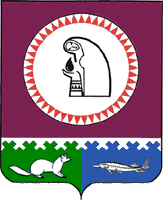 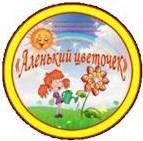 Федеральная образовательная программа дошкольного образования Обзор основных изменений
Новицкая Ольга Валерьевна, 

Старший воспитатель Муниципальное бюджетное дошкольное образовательное учреждение
«Детский сад общеразвивающего вида «Аленький цветочек»
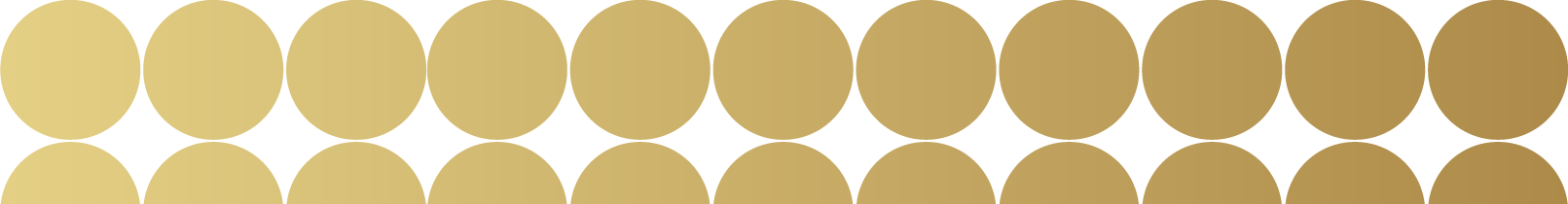 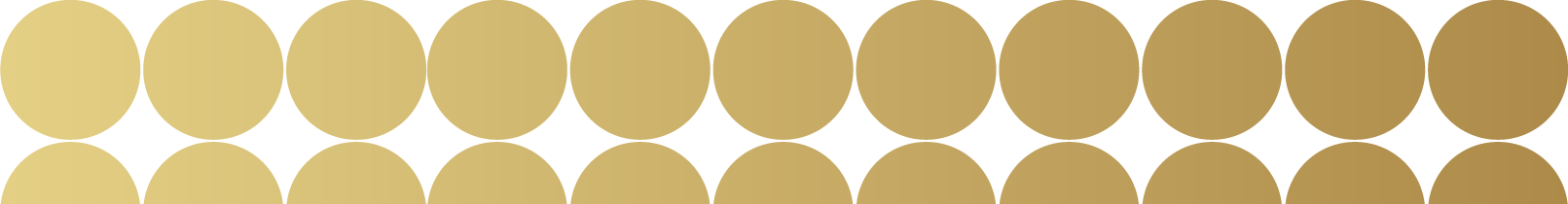 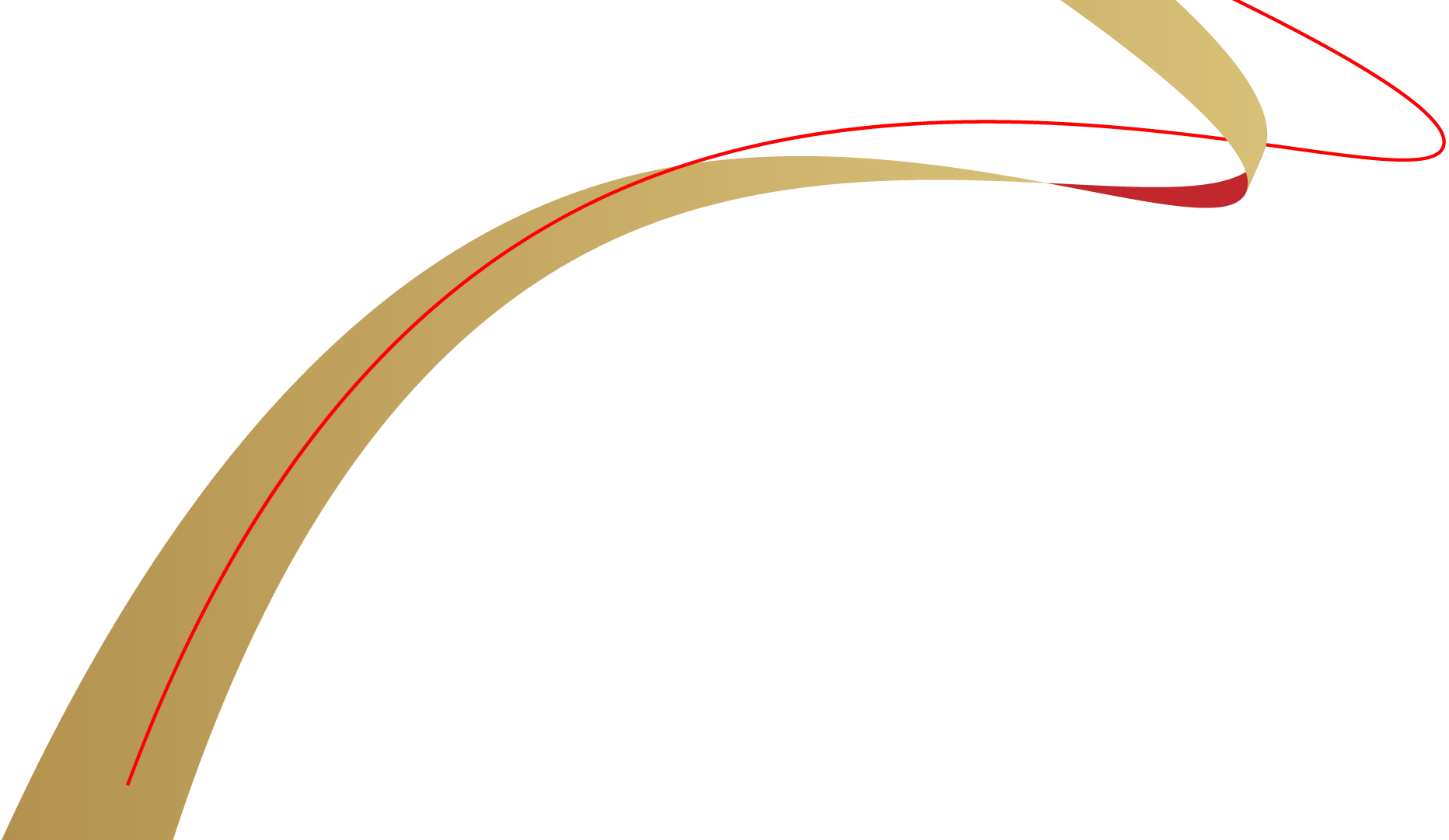 Причины появления Федеральной образовательной программы дошкольного образования
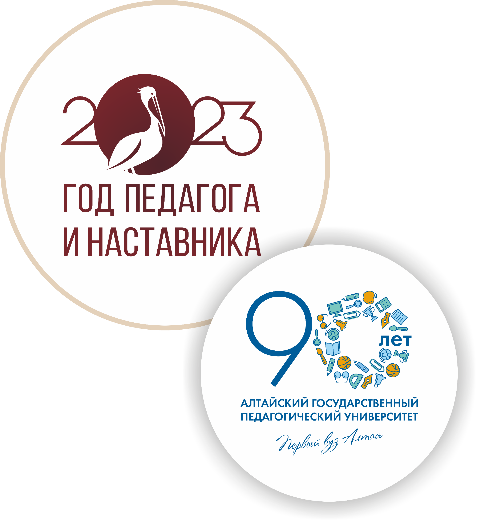 Указ Президента РФ от 9 ноября 2022г. № 809 «Об утверждении Основ государственной политики по сохранению, укреплению традиционных российских  духовно- нравственных ценностей»
Ситуация в России и в мире оценивается как требующая принятия неотложных мер по защите традиционных ценностей
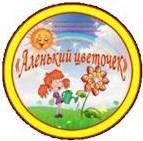 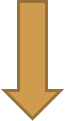 Цели: 
сохранить и укрепить традиционных ценностей
пересечение распространения деструктивной идеологии реформы в области образования и воспитания,  культуры, науки, средств массовой информации и массовой коммуникации
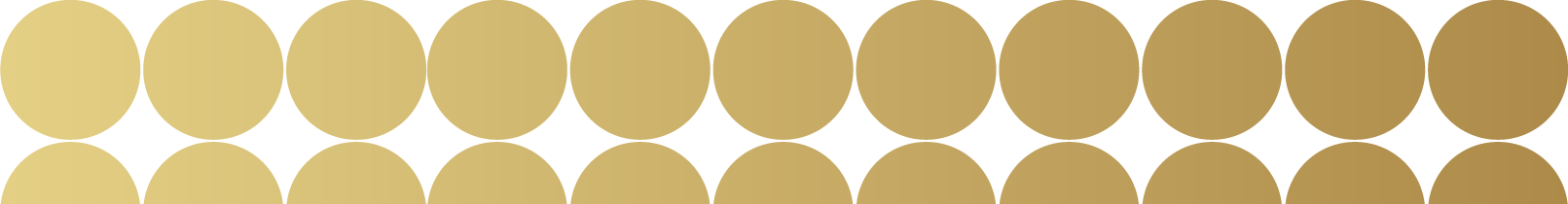 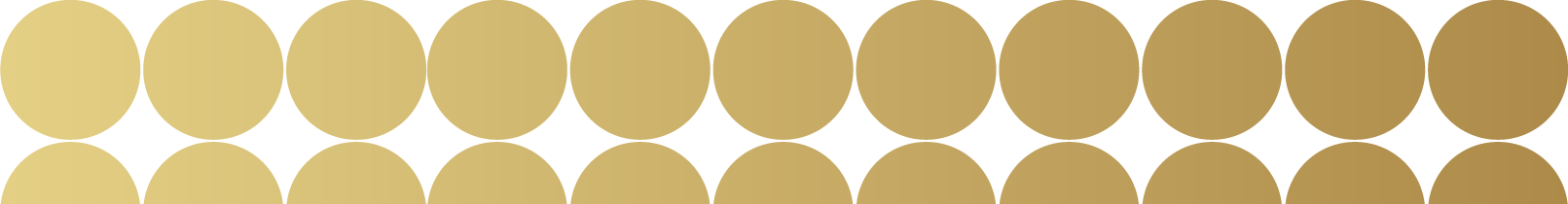 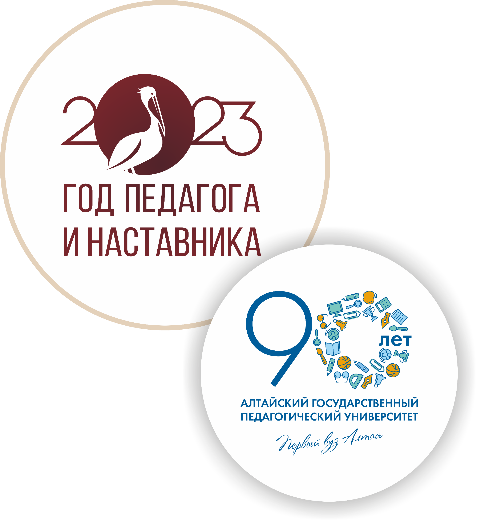 Функции Федеральной образовательной программы
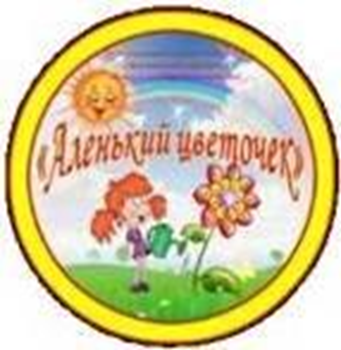 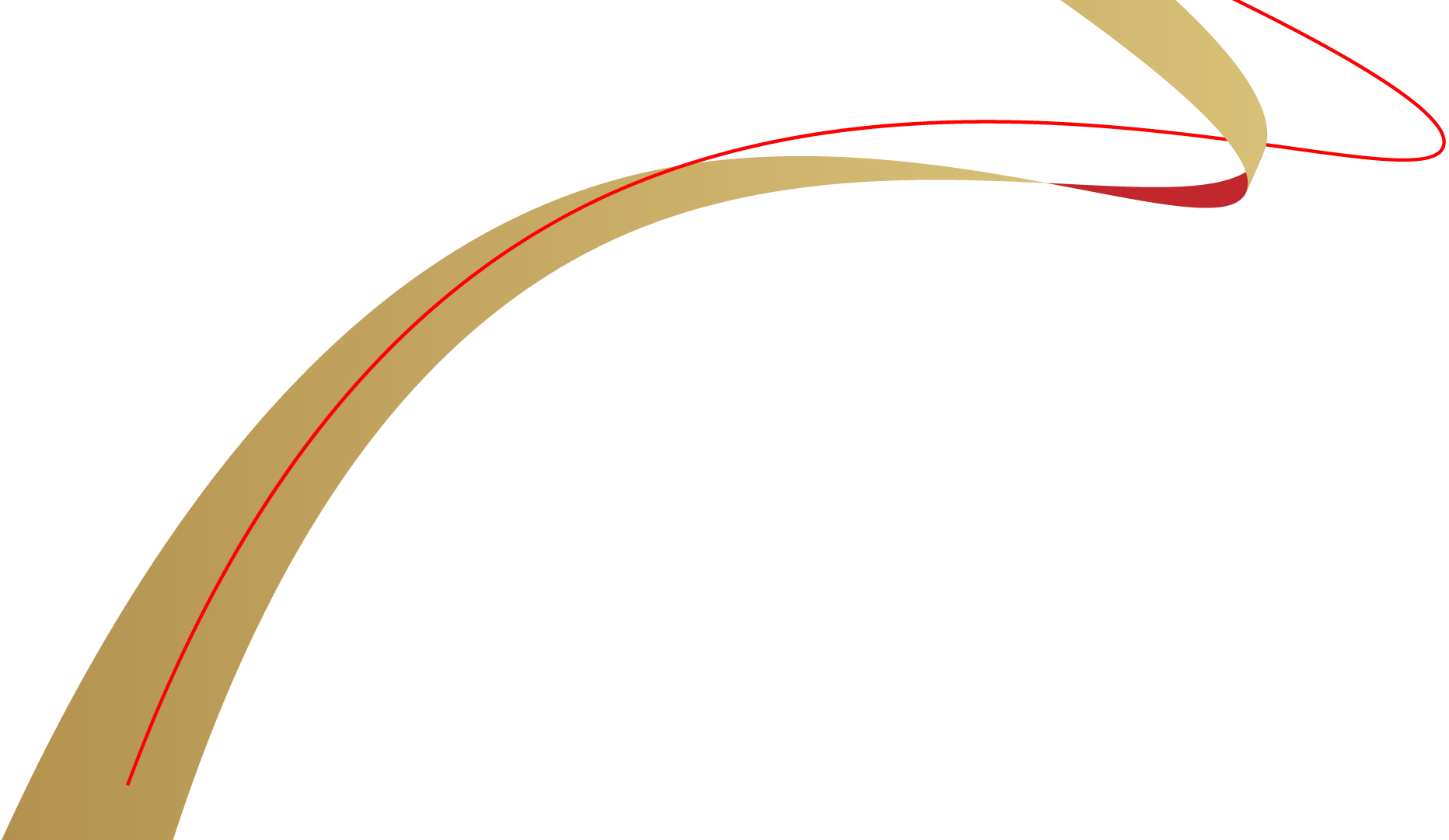 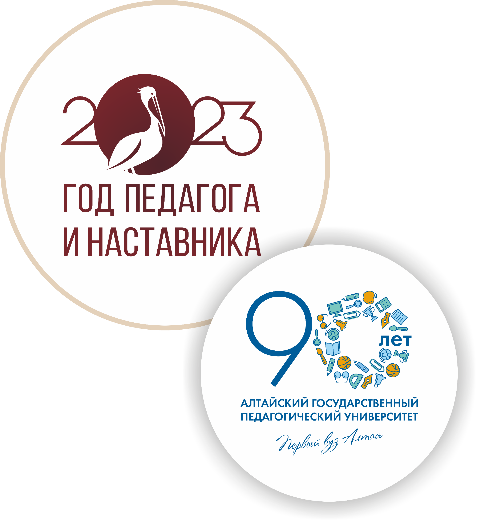 Ключевые изменения в основной образовательной программе
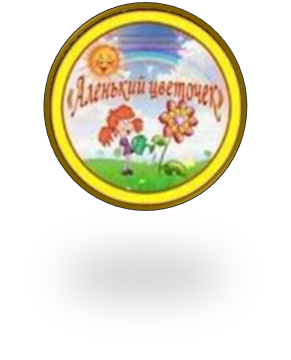 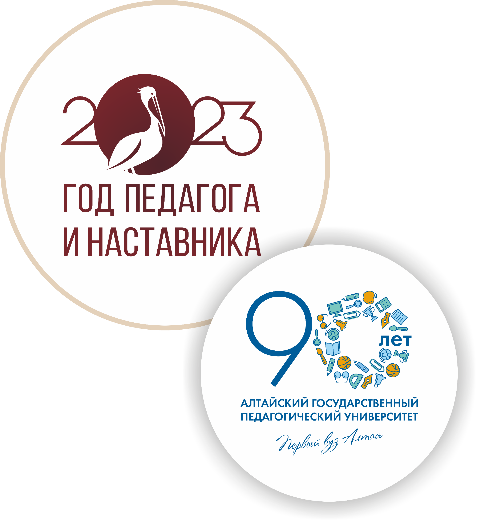 ПРИКАЗ МИНИСТЕРСТВА ПРОСВЕЩЕНИЯ РОССИЙСКОЙ ФЕДЕРАЦИИ ОТ 08.11.2022 № 955  «О ВНЕСЕНИИ ИЗМЕНЕНИЙ В НЕКОТОРЫЕ ПРИКАЗЫ МИНИСТЕРСТВА ОБРАЗОВАНИЯ И НАУКИ РОССИЙСКОЙ ФЕДЕРАЦИИ И МИНИСТЕРСТВА ПРОСВЕЩЕНИЯ РОССИЙСКОЙ ФЕДЕРАЦИИ, 
КАСАЮЩИЕСЯ ФГОС ОБЩЕГО ОБРАЗОВАНИЯ И ОБРАЗОВАНИЯ ОБУЧАЮЩИХСЯ С ОВЗ и УО
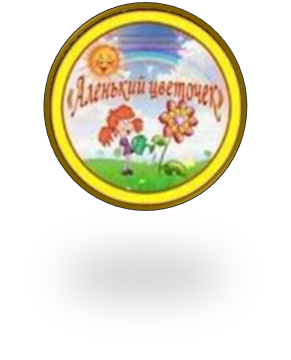 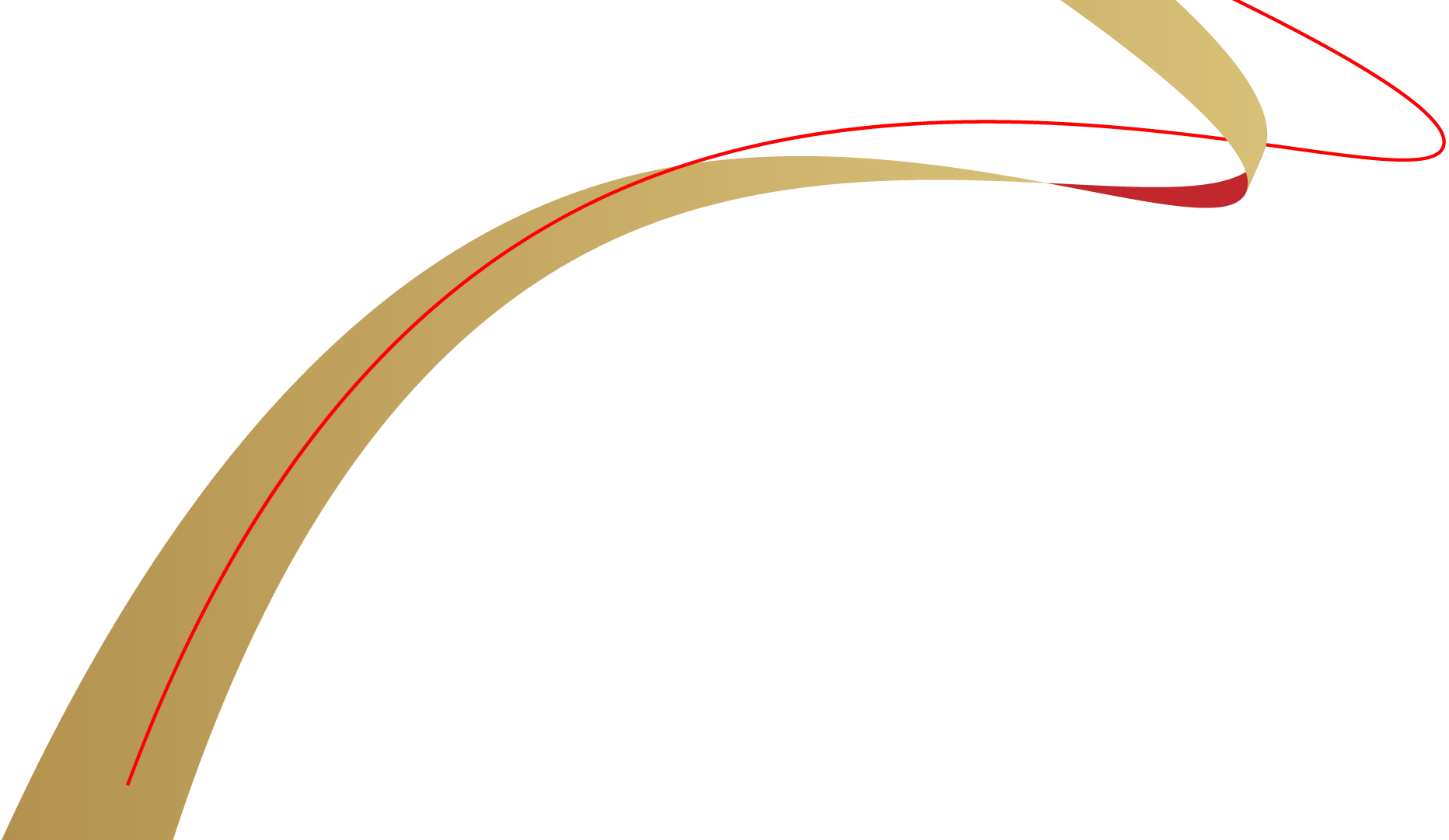 Принципы работы педагогов в контексте
Федеральной образовательной программой дошкольного образования
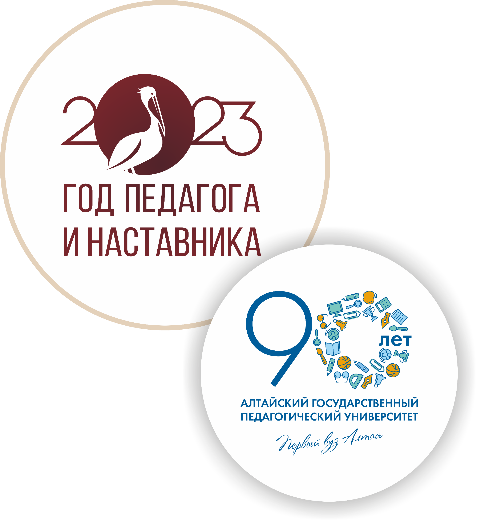 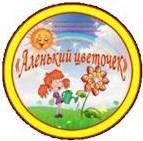 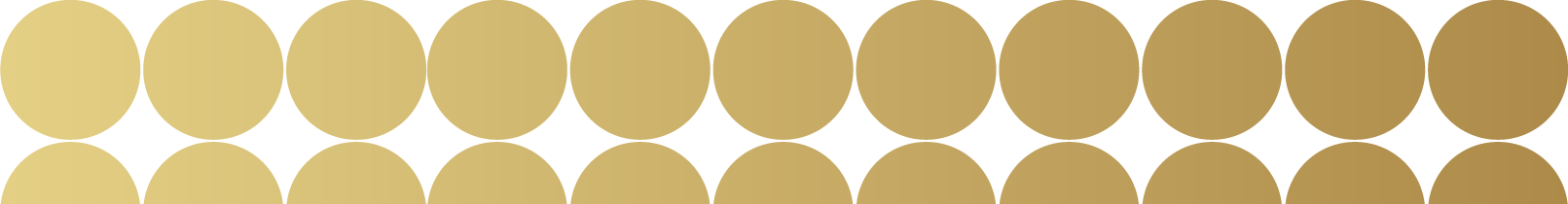 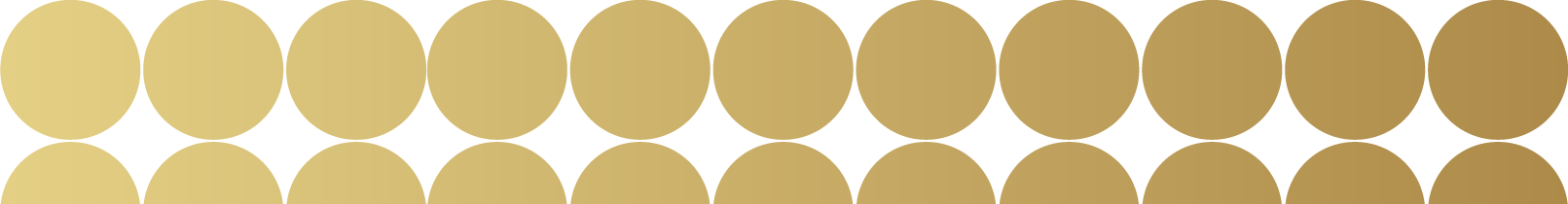 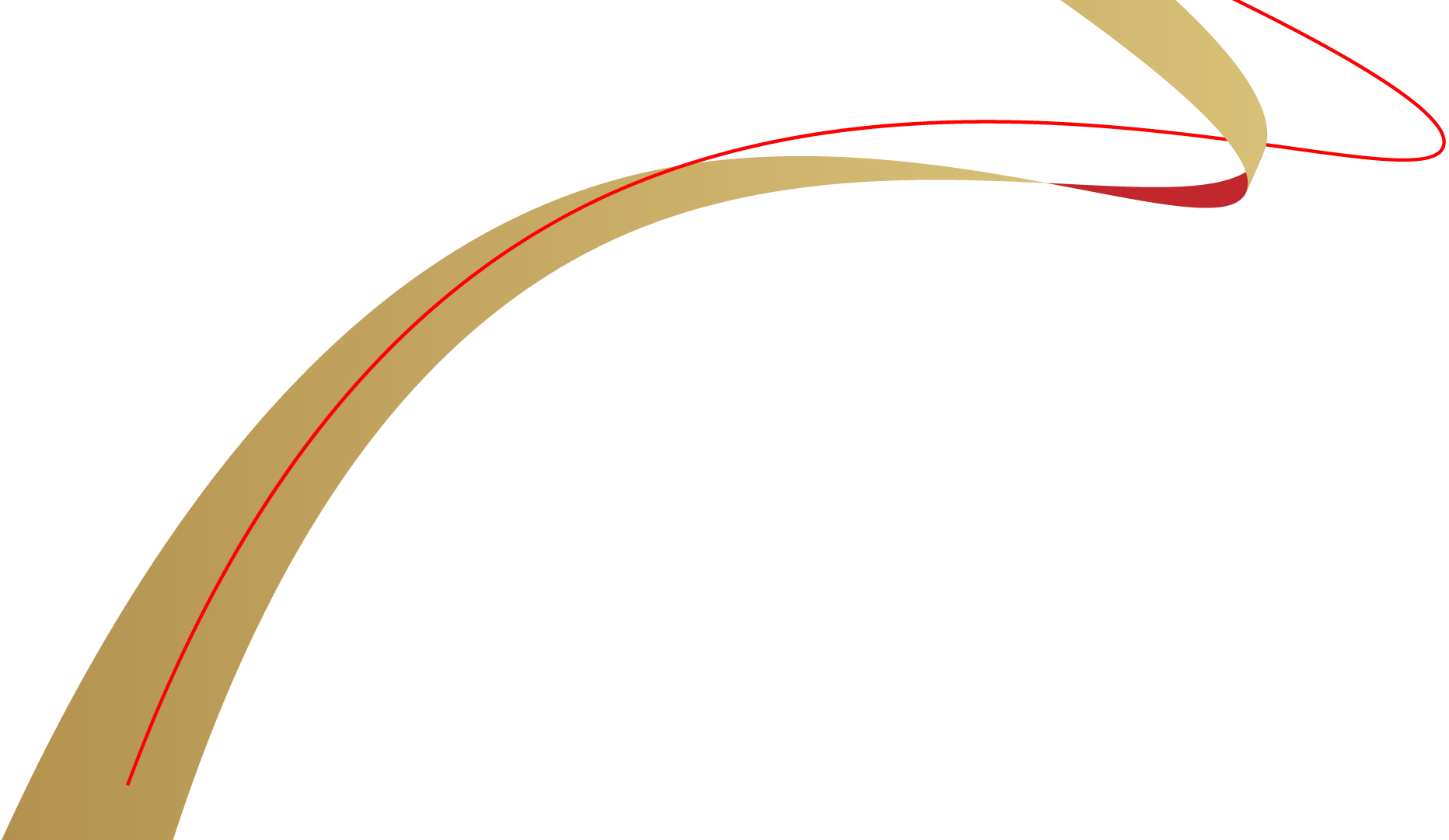 ЦЕЛЕВОЙ РАЗДЕЛ
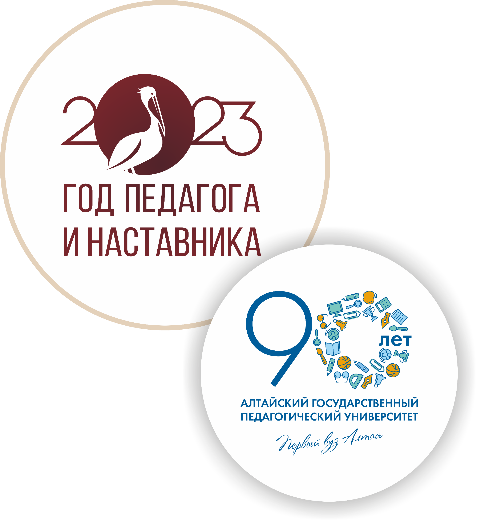 Цель ФОП: разностороннее развитие в период дошкольного детства с учетом возрастных и индивидуальных особенностей на основе духовно-нравственных ценностей российского народа исторических и национально-культурных традиций
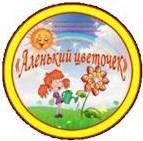 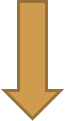 Задачи ФОП (НОВОЕ): 
обеспечение единых для РФ содержания и планируемых результатов
приобщение детей к базовым ценностям российского народа, создание условий для формирования ценностного отношения к окружающему миру, становления опыта действий и поступков на основе осмысления ценностей
достижение детьми на этапе завершения ДО уровня развития, необходимого и достаточного для успешного освоения ими образовательных программ начального общего образования
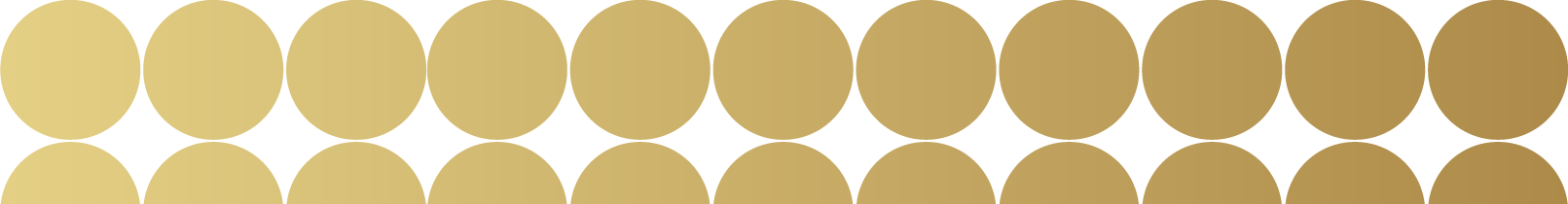 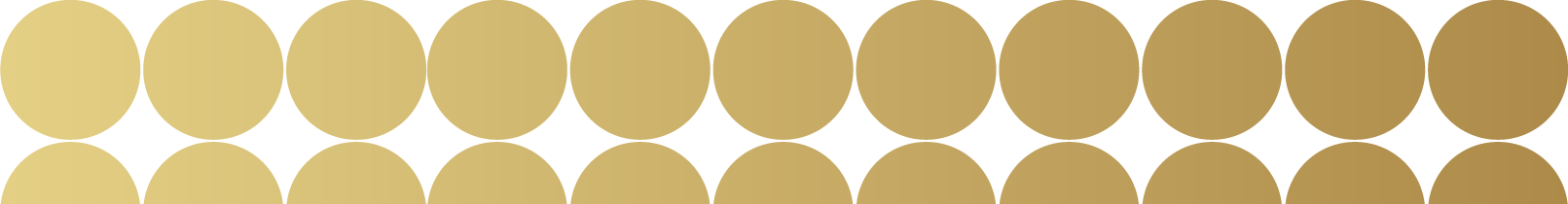 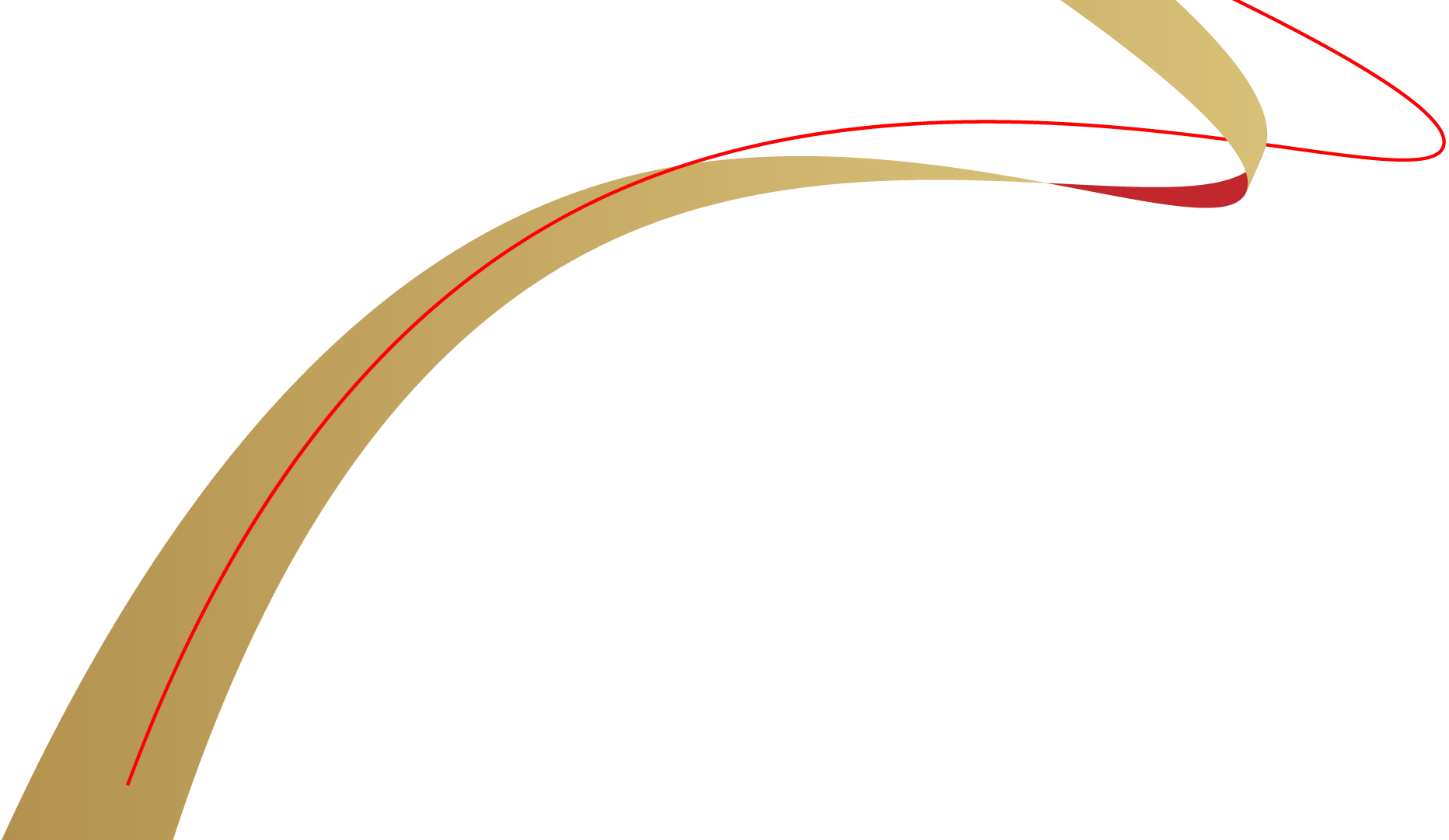 СОДЕРЖАТЕЛЬНЫЙ РАЗДЕЛ
** Отдельным блоком (п. 29) включена Федеральная программа воспитания
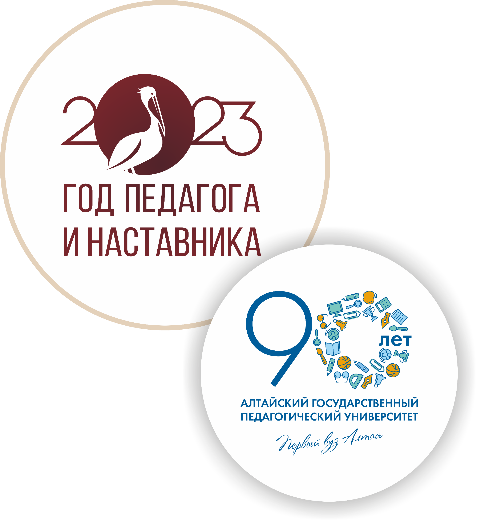 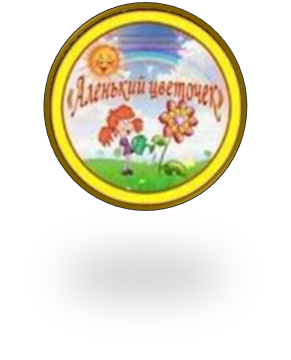 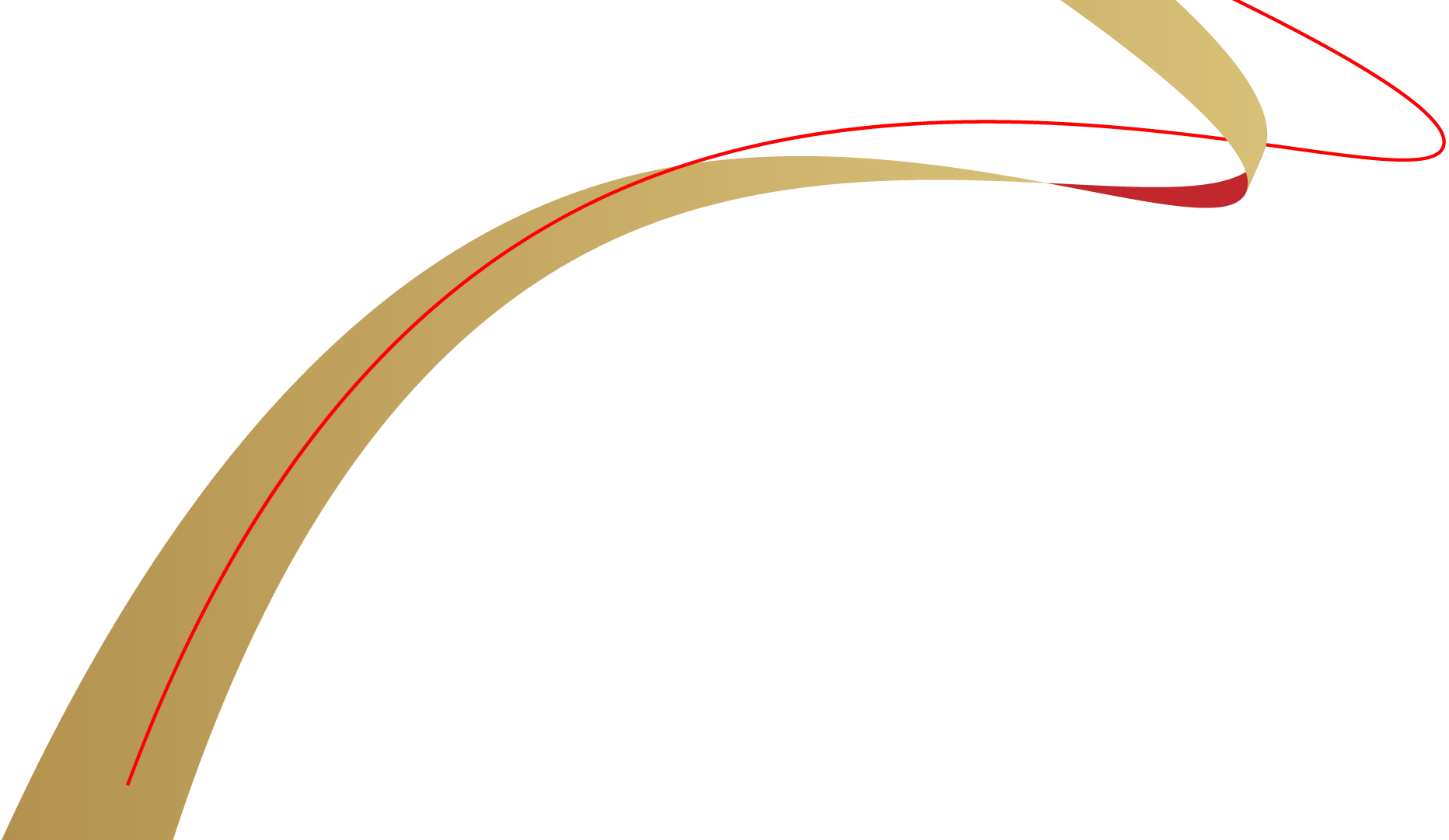 ОРГАНИЗАЦИОННЫЙ РАЗДЕЛ
** Отдельным блоком (п. 29) включена Федеральная программа воспитания
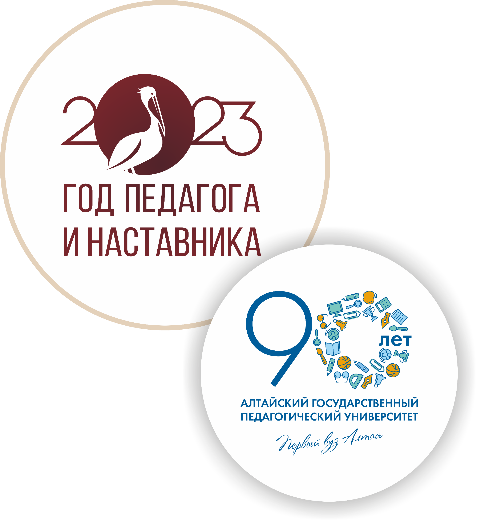 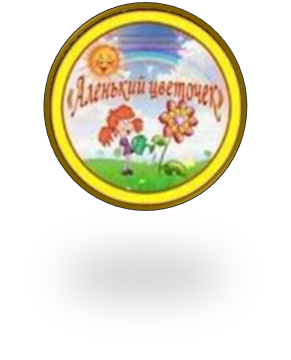 Представлен развернутый примерный перечень: художественной  литературы  музыкальных произведений, игр, упражнений,  произведений изобразительного искусства, анимационных произведений(для всех возрастных групп от 2 мес. до 7 лет)
*Блок, посвященный материально-техническому обеспечению Программы, обеспеченности методическими материалами и средствами обучения и воспитания, наполнен обобщенными требованиями  («Рекомендации по формированию инфраструктуры дошкольных образовательных организаций и комплектации учебно-методических материалов в целях реализации образовательных программ дошкольного образования» (письмо Минпросвещения России ТВ-413-03 от 13.02.2023)
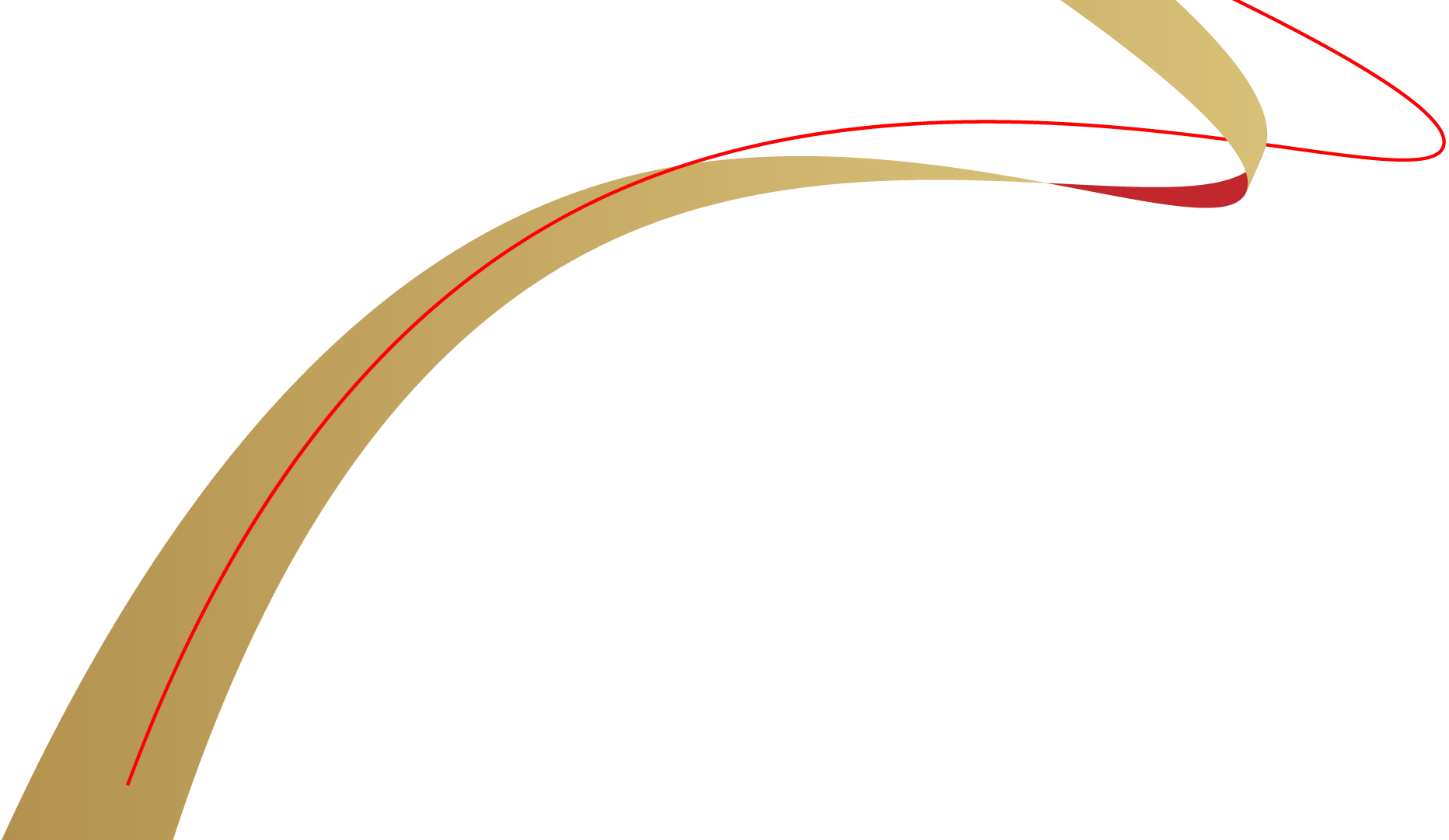 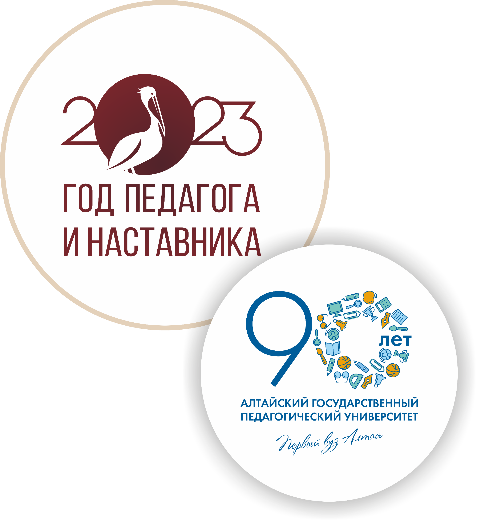 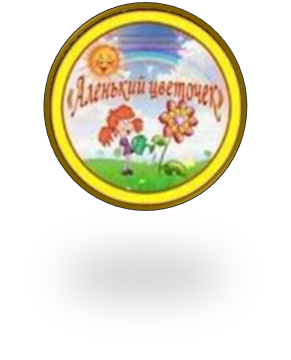 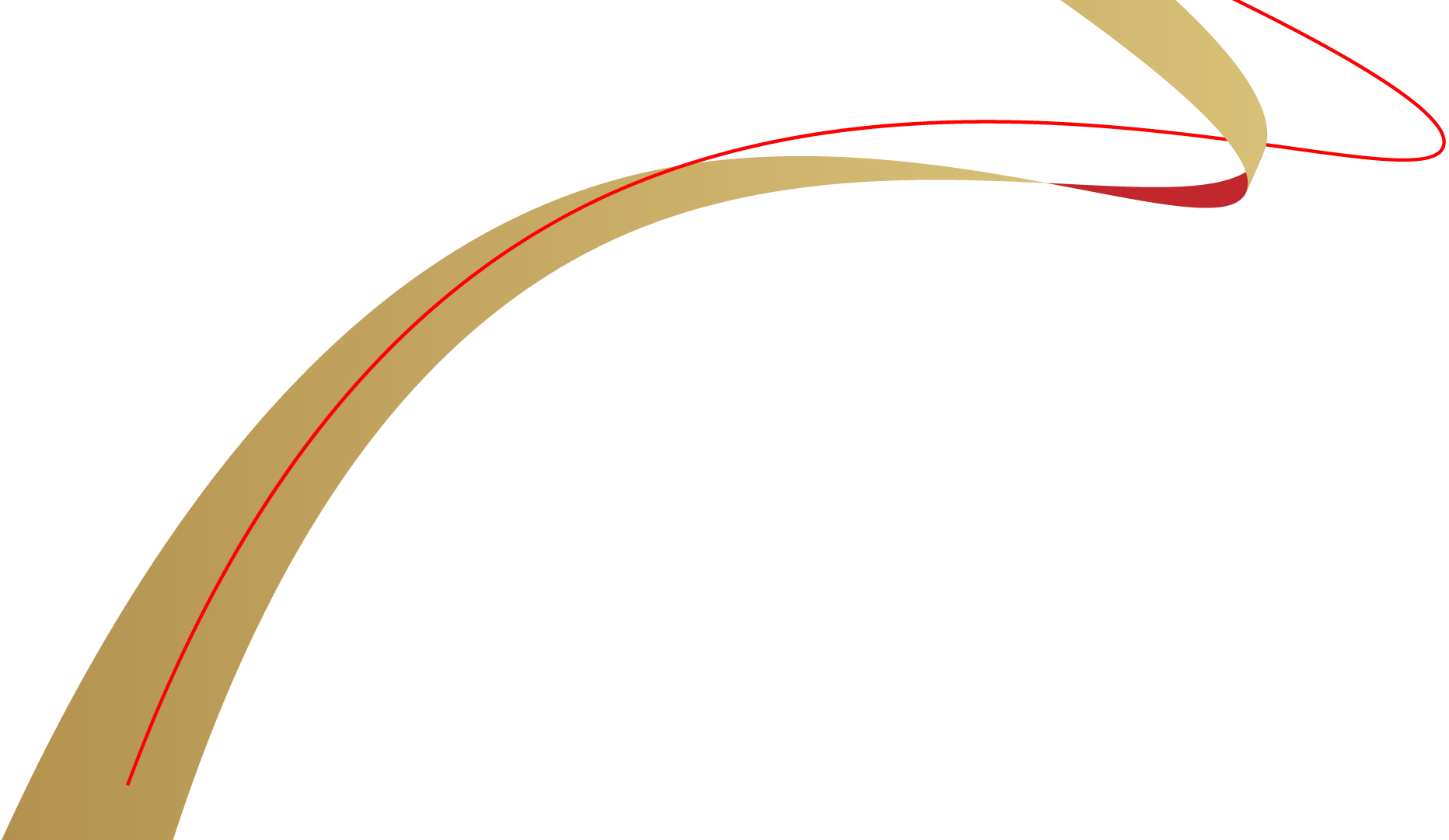 Познавательное развитие

Направления деятельности
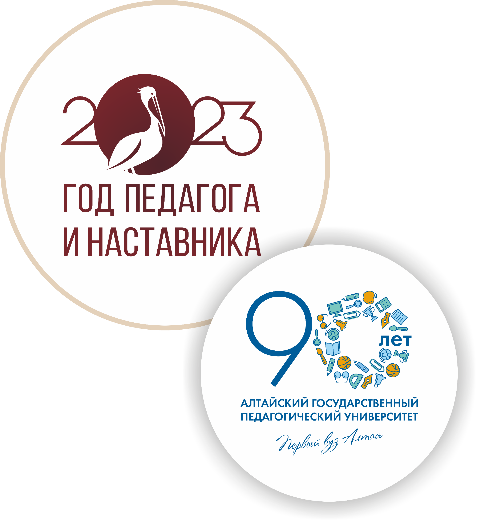 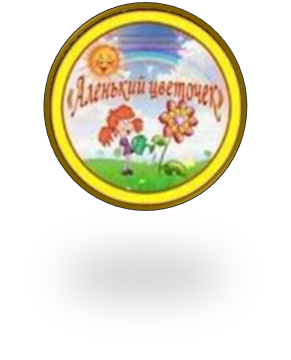 Математические представления
Окружающий мир
природа
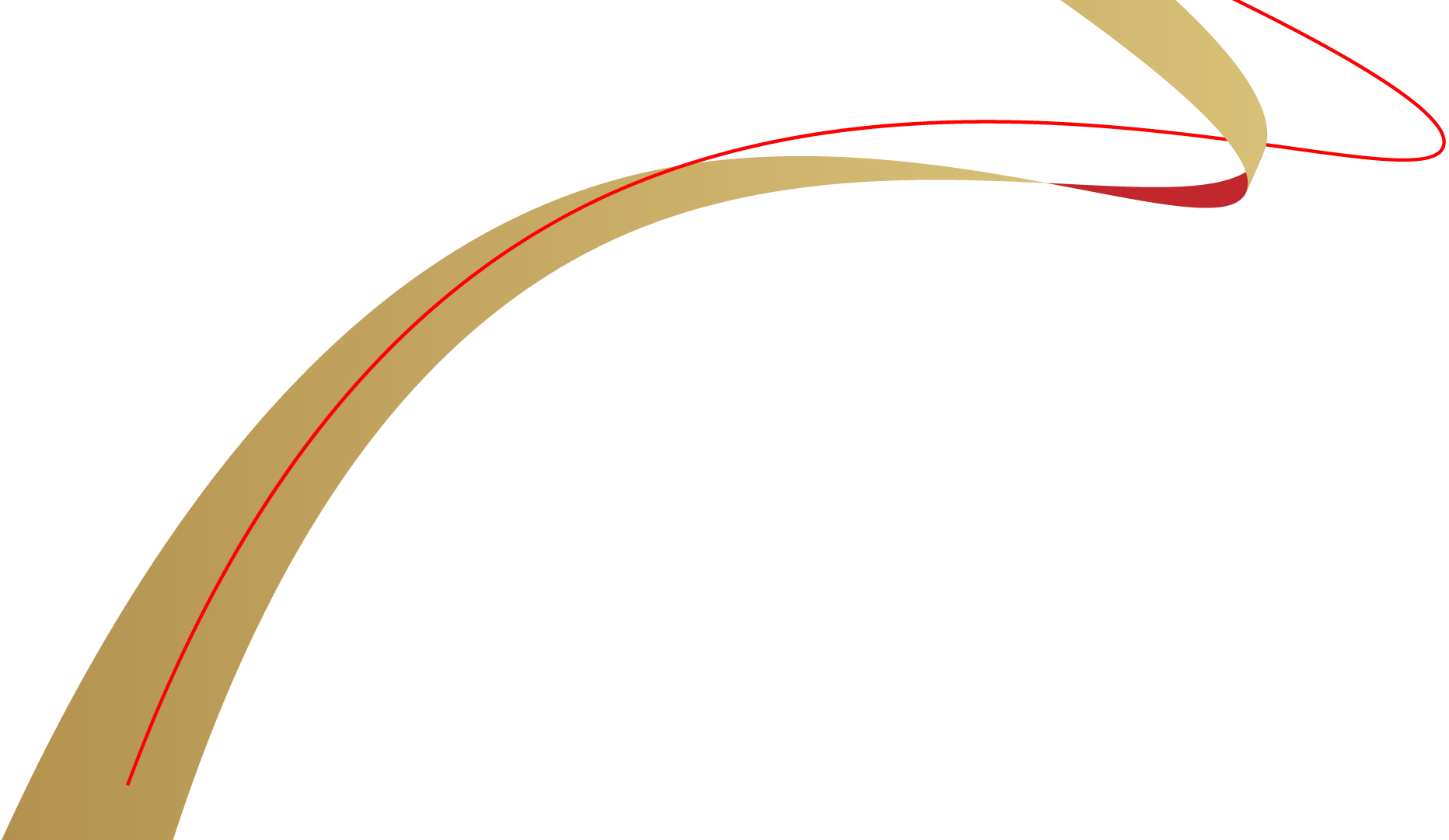 Речевое развитие

Направления деятельности
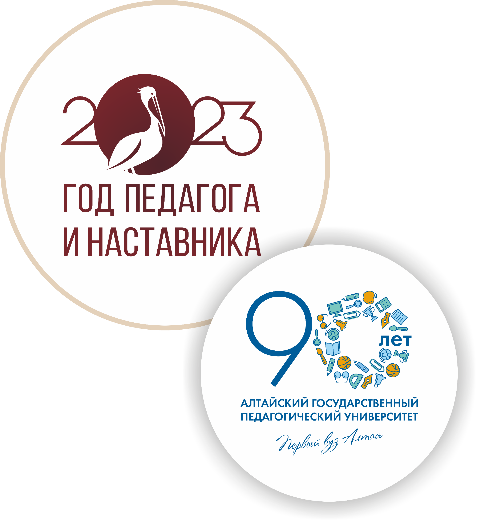 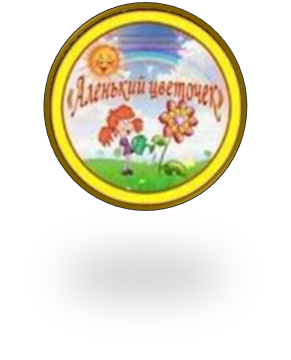 развитие звуковой и интонационной культуры речи
развитие фонематического слуха; обогащение активного и пассивного словарного запаса
формирование предпосылок к обучению грамоте
Художественно-эстетическое развитие
Направления деятельности
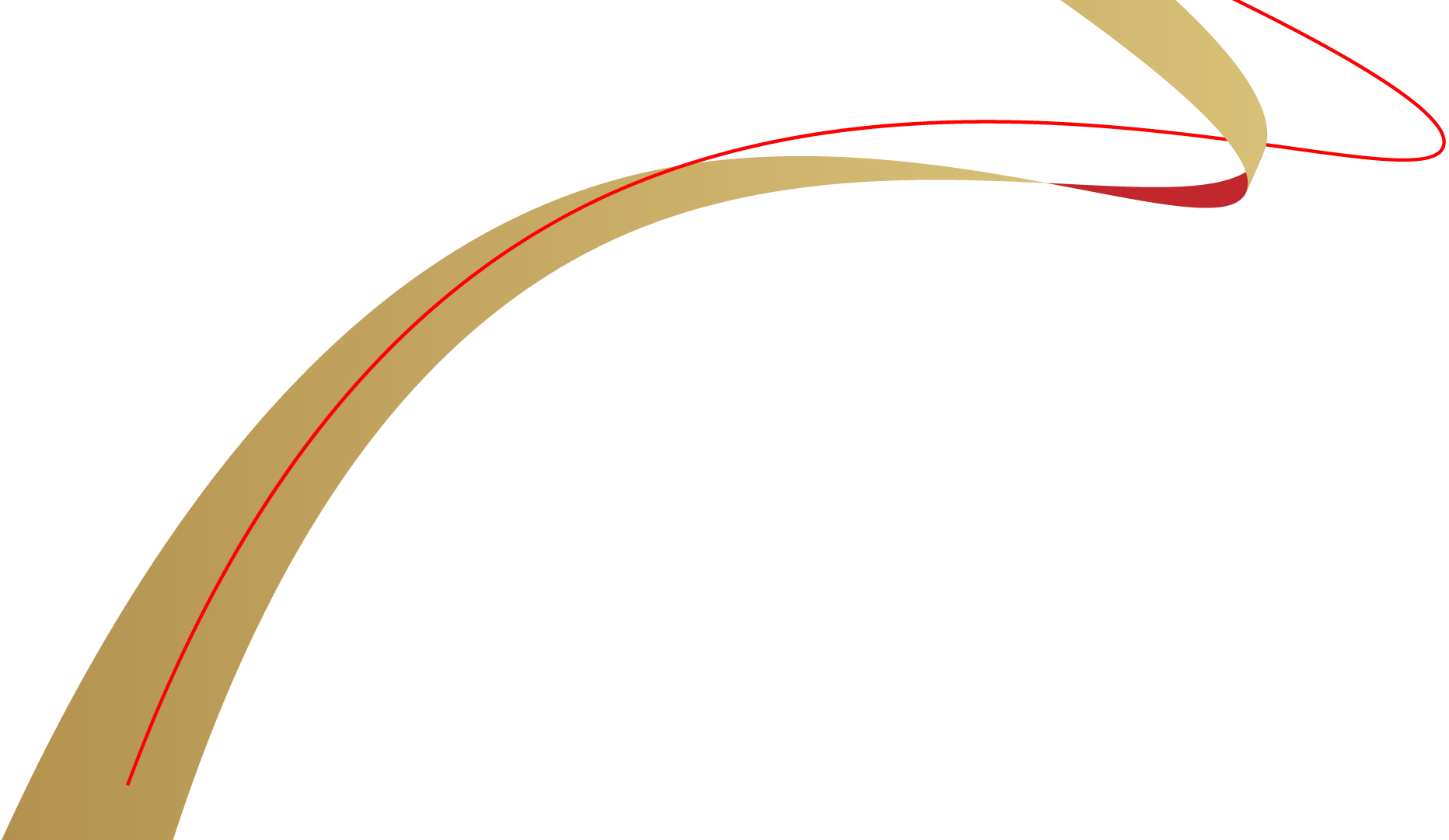 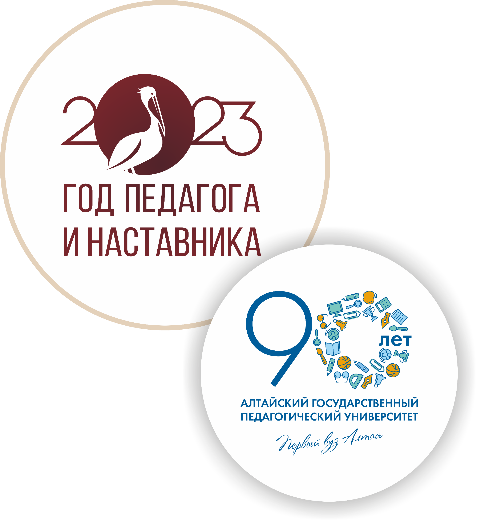 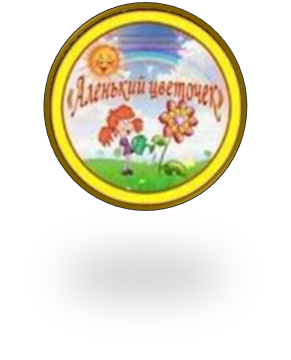 освоение разнообразных средств художественной выразительности в различных видах искусства
реализацию художественно-творческих способностей ребенка в повседневной жизни и различных видах досуговой деятельности
Виды деятельности воспитанников согласно их возрасту
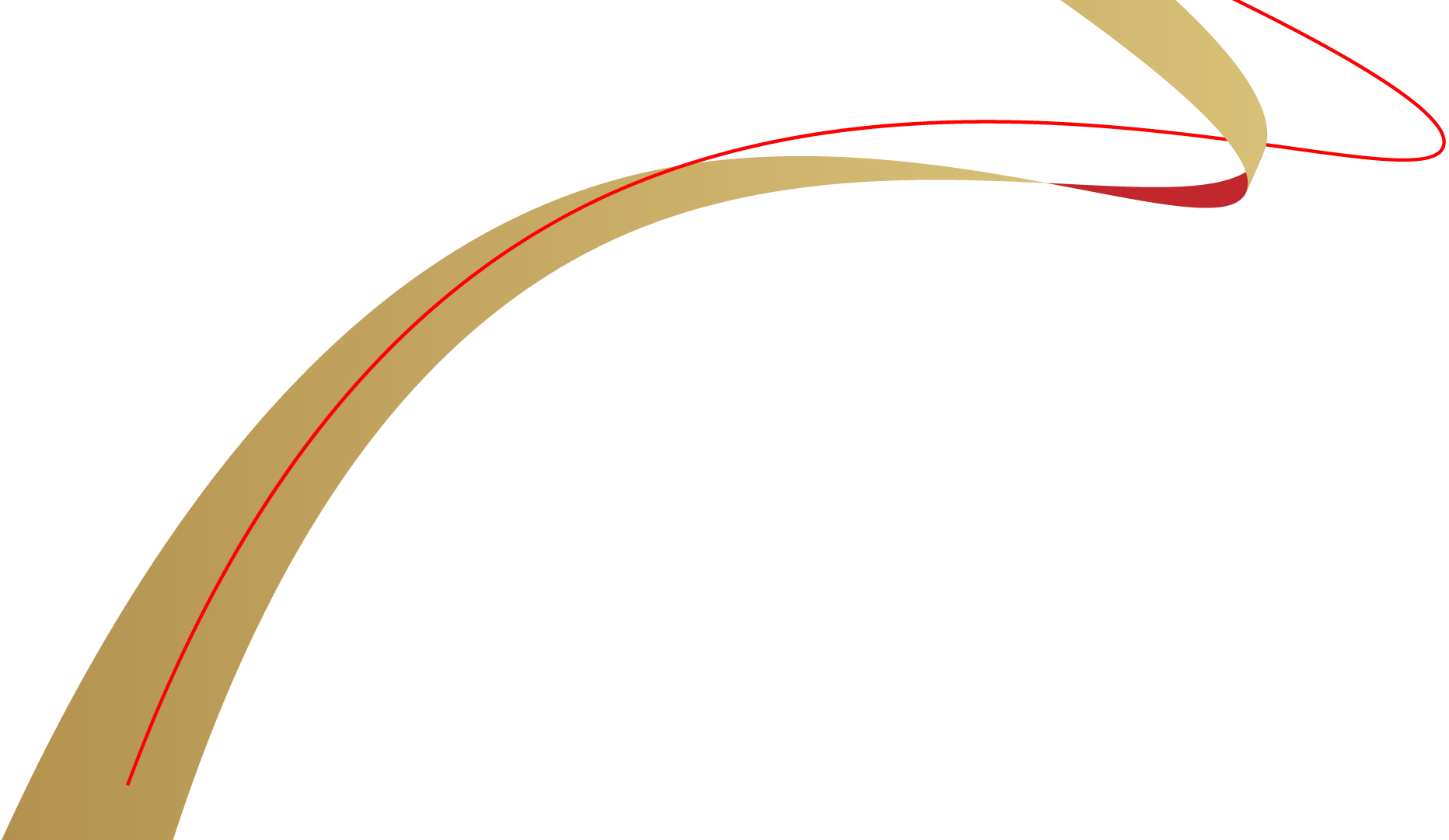 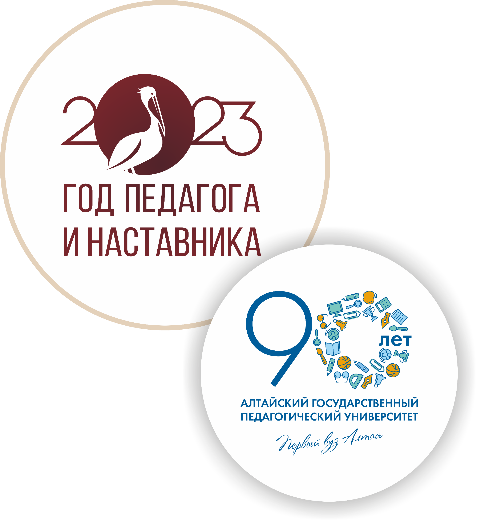 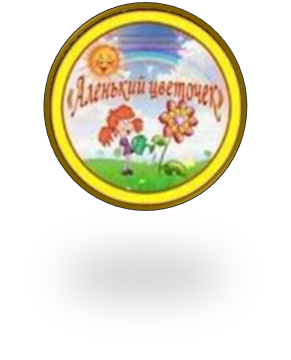 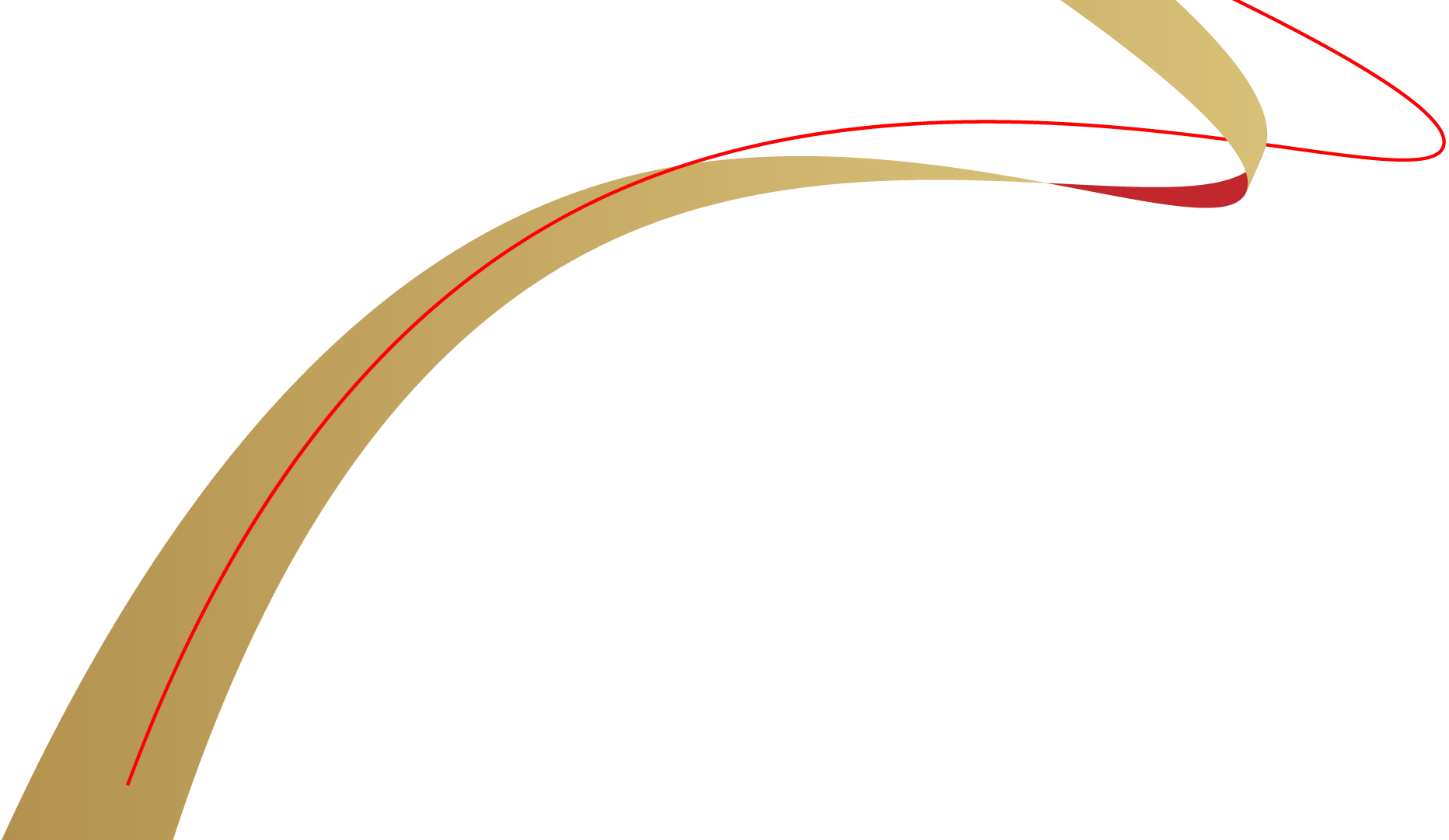 Развивающая предметно-пространственная средадве составляющие инфраструктуры 
дошкольной образовательной организации
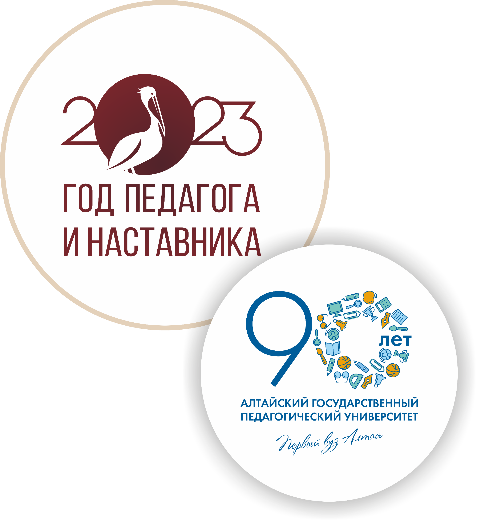 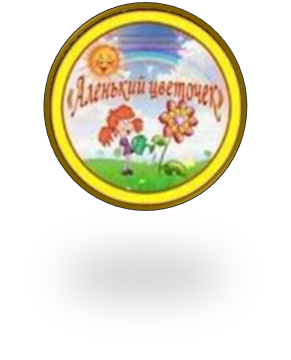 вариативная: решение задач с учетом социокультурных, региональных особенностей ДОО, особенностей организации ДО того или иного субъекта российской Федерации
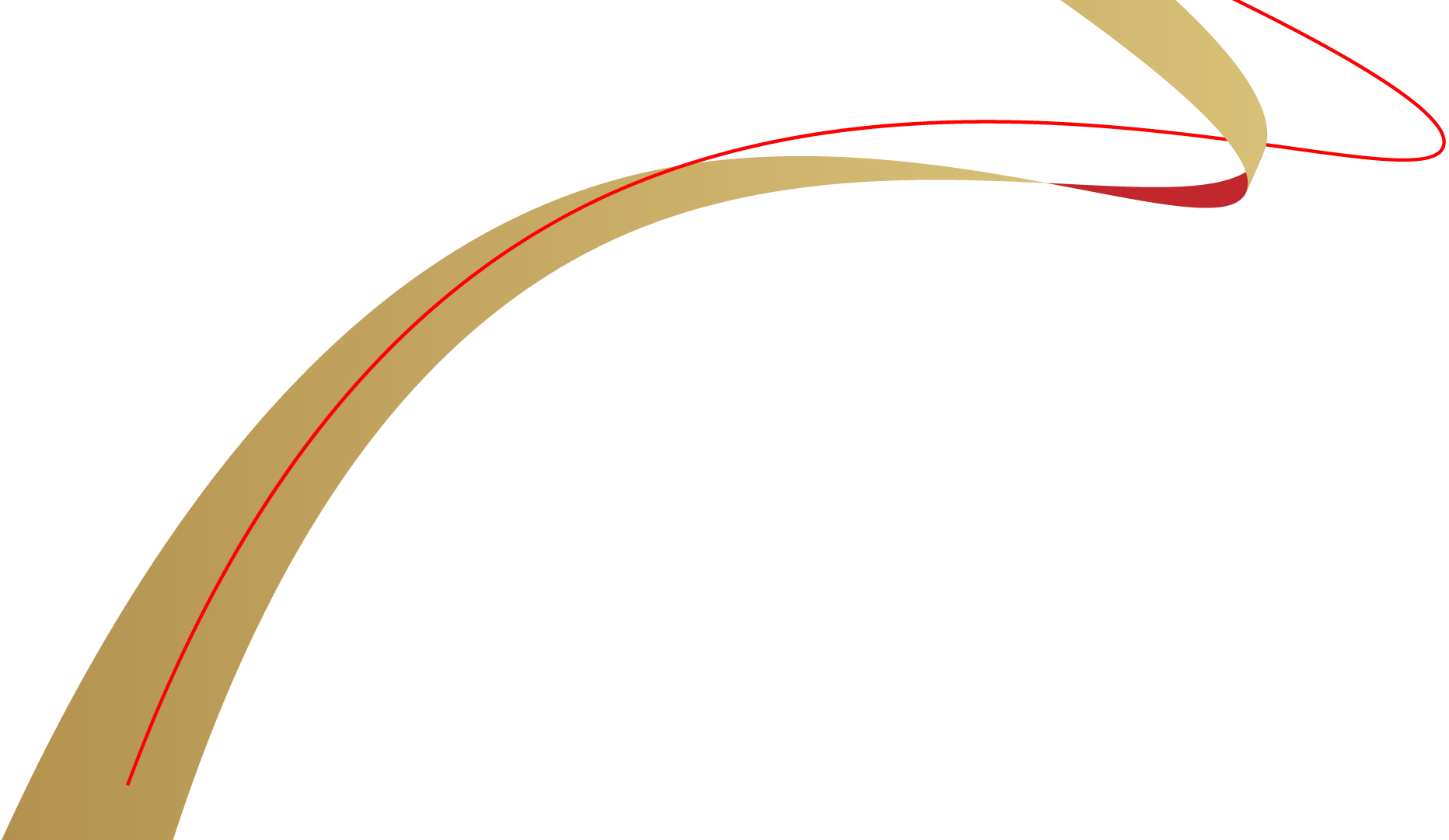 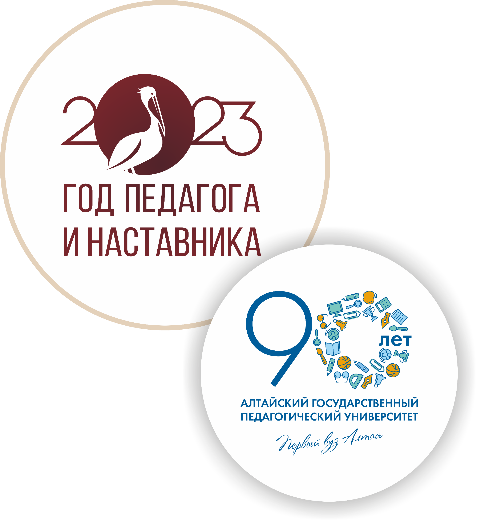 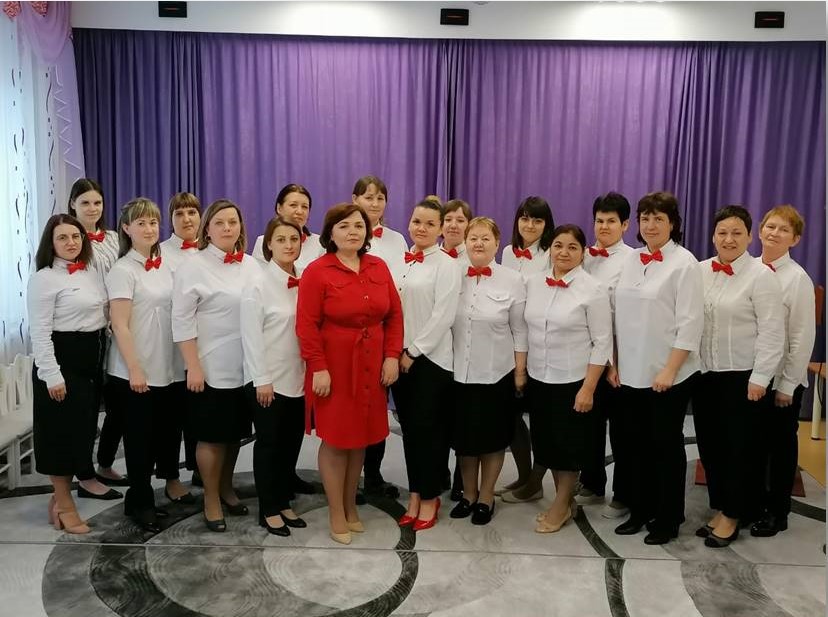 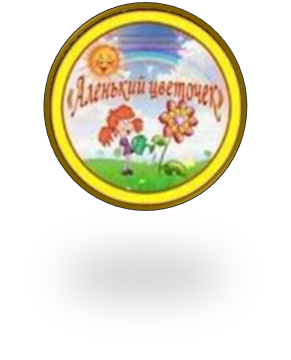 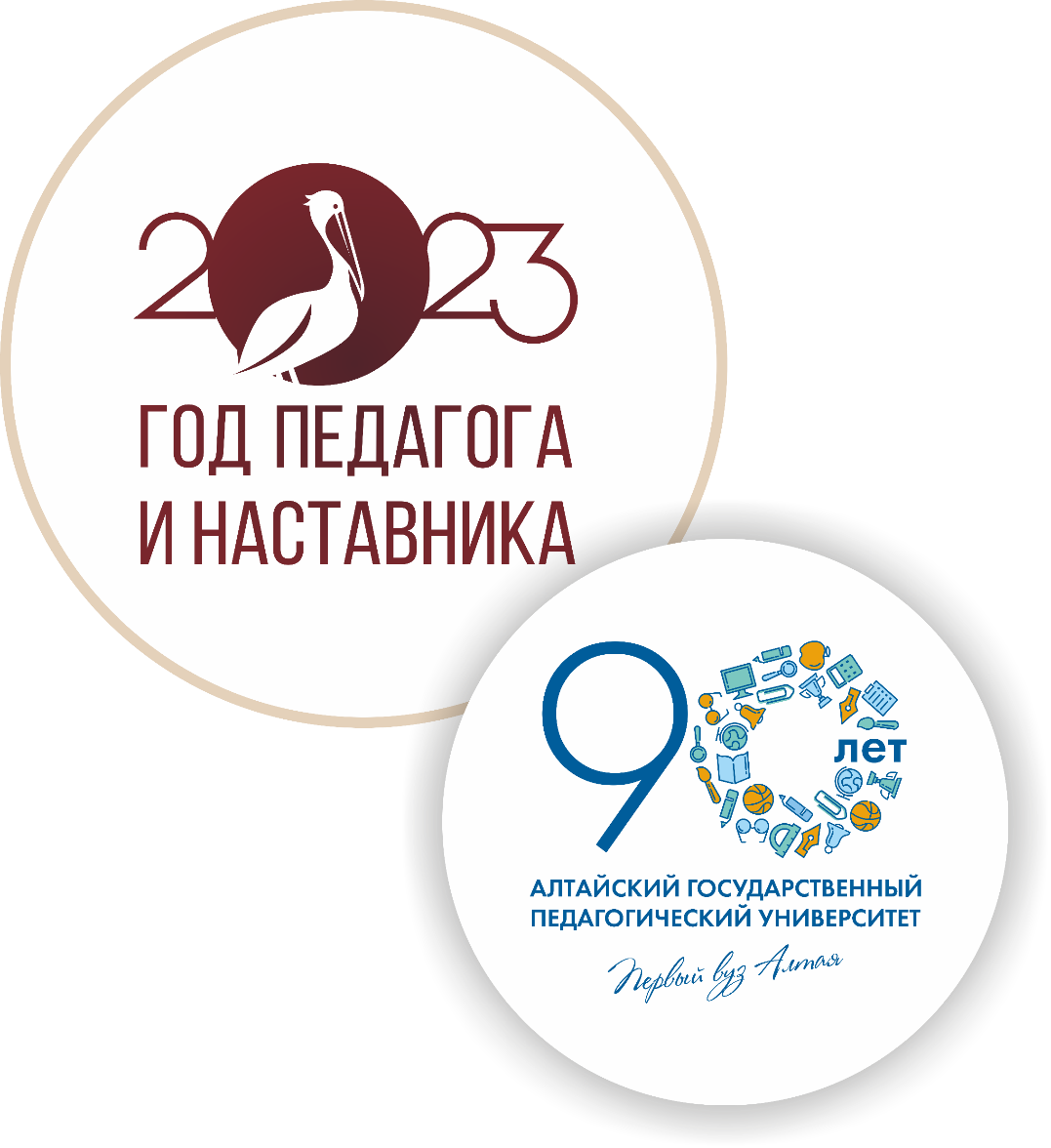 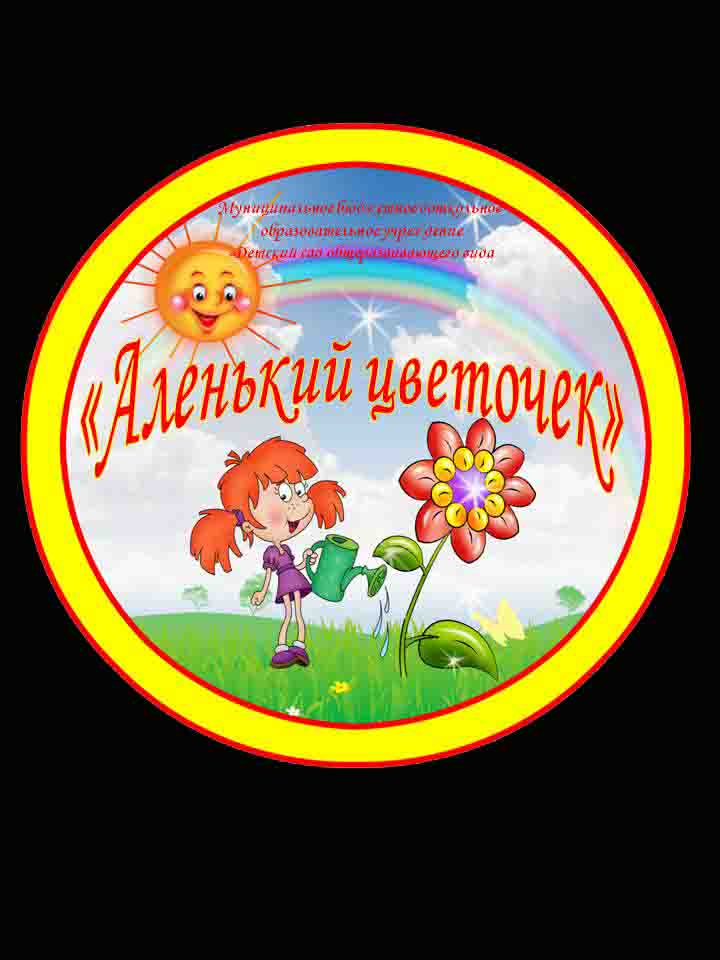 Спасибо за внимание!
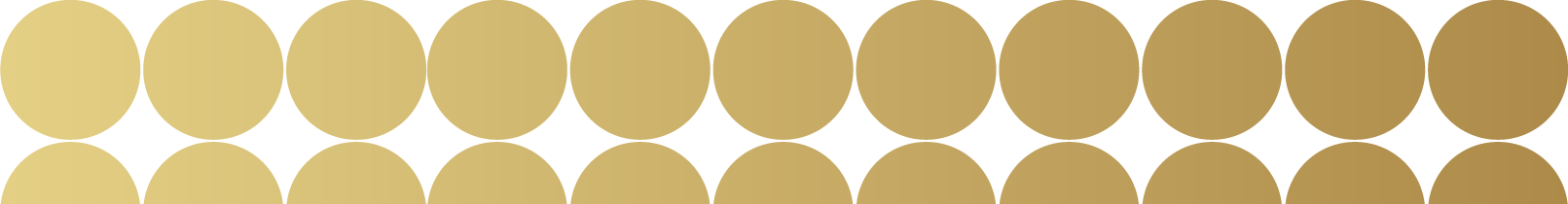 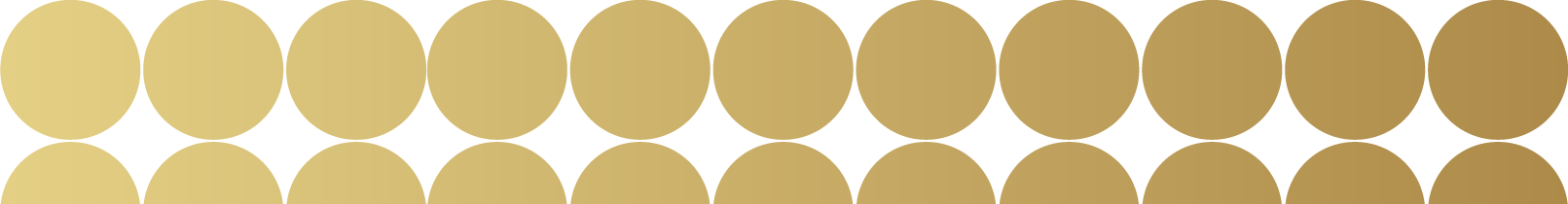